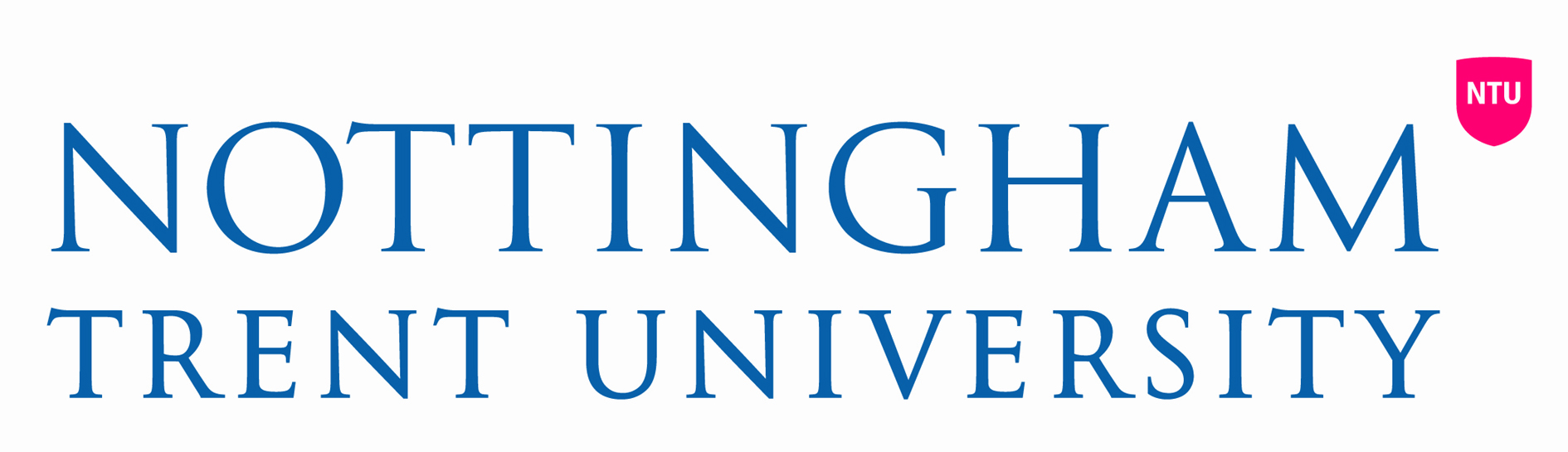 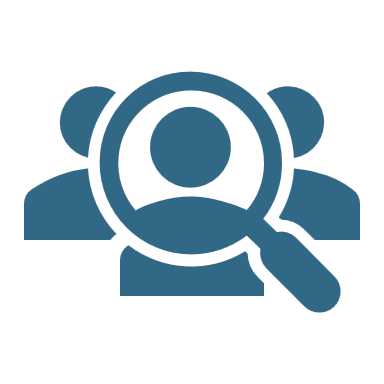 Exploring Dual Harm Through the Life Stories of Young Adult Males in PrisonDFP CONFERENCE 2021
SOCAMRU
Sex Offences, Crime and Misconduct Research Unit
Lindsay Thurston, supervised by dr karen slade, prof thom Baguley & dr nick blagden
Prevalence of dual harm
Roughly 11-16% of the adult male prison population (Slade, 2018; Slade et al., 2020)
Refractory behaviours
Some characteristics: More reportable incidents (fire setting, property damage and disorder); spend longer in prison, on basic regime and in segregation (Kottler et al., 2018; Slade, 2018; Slade et al., 2020)
Self-harm behaviours: Greater variety of methods, use highly lethal methods – ligature and overdose (Slade, 2018)
DUAL HARM IN PRISON: what we know
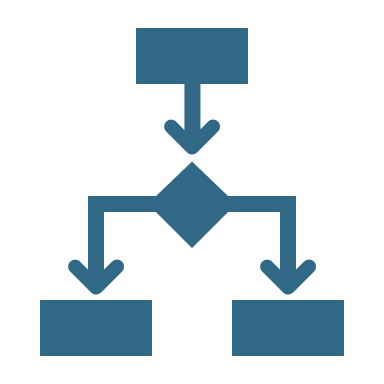 DUAL
SH
VIO
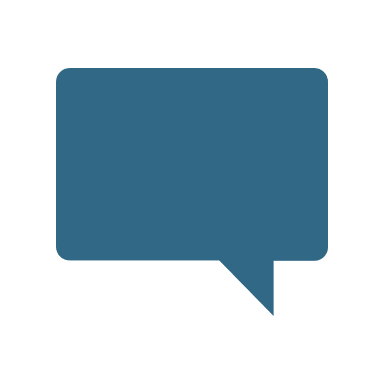 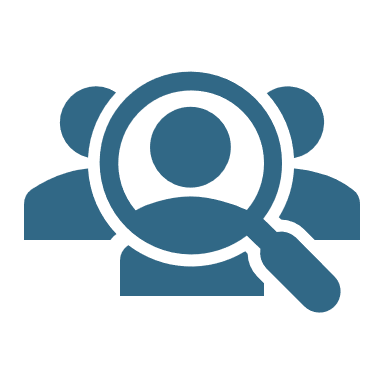 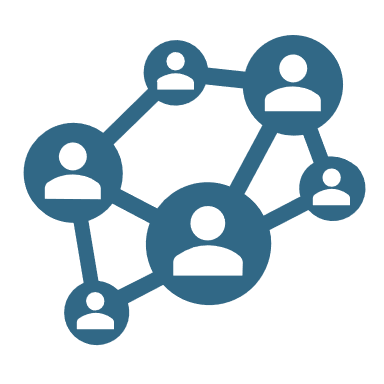 What we don’t know
Explore how participants narrate their life history to make sense of their experiences
Ascertain the key factors and/or life events within their life trajectories that individuals feel led them to exhibit dual harm
Identify commonalities and differences across participants’ narratives
Research aims
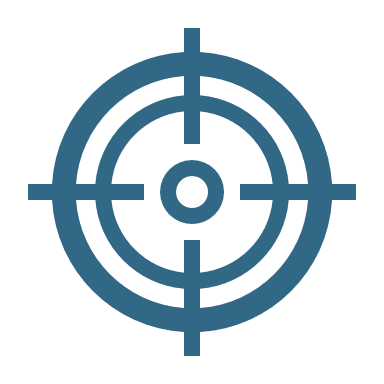 Ethical approval granted by HMPPS National Research Committee and Nottingham Trent University College Research Ethics Committee
  Participants
5 young adults (aged 18-21, M= 19.60 ) recruited from a category B prison in South Yorkshire, with a history of dual harm*
Individuals who identified as having ever exhibited self-harm and violence recruited via posters and participant information sheets
METHOD
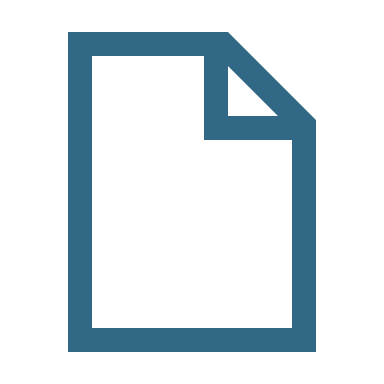 DUAL HARM RESEARCH STUDY
*Only 4 interviews have been transcribed and analysed
[Speaker Notes: Not necessarily custodial dual harm, although some did report exhibiting self-harm and violence in prison.
Primarily used McAdams’ template, but framed using Canter & Youngs’ film metaphor.Interviews mostly split over 2 sessions.No specified method  transcribe, become familiar with transcript, identify tone, rhetoric and identity work, compose a narrative summary, identify patterns of convergence and divergence across narratives]
Data collection
Semi-structured life story interviews (McAdams, 2008; Canter & Youngs, 2015)
Interviews lasted between 1hr 15 mins and 3 hrs 19 mins (M= 2hrs 33 mins)
Audio recorded and transcribed verbatim 
  Analysis
Narrative Analysis – not a ‘one method fits all’ approach.
To understand the life of dual-harm individuals as it is “lived, experienced and interpreted” (Crossley, 2000, p. 45)
METHOD
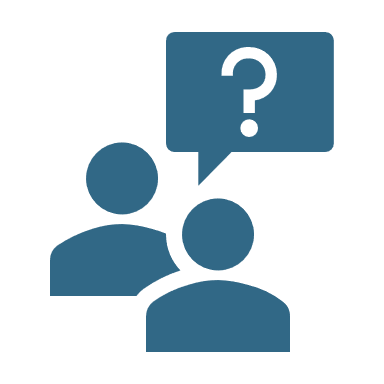 [Speaker Notes: Not necessarily custodial dual harm, although some did report exhibiting self-harm and violence in prison.
Primarily used McAdams’ template, but framed using Canter & Youngs’ film metaphor.Interviews mostly split over 2 sessions.No specified method  transcribe, become familiar with transcript, identify tone, rhetoric and identity work, compose a narrative summary, identify patterns of convergence and divergence across narratives]
Overview of themes
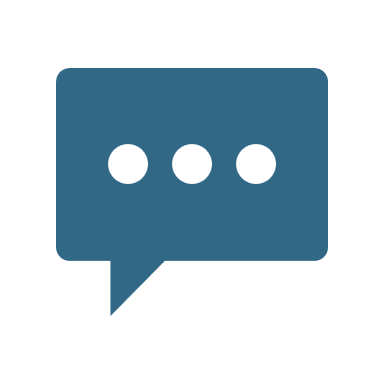 *These are the themes for 4 interviews, however analysis notes for the 5th interview have been made
[Speaker Notes: Temporal configuration]
Beginning: Making sense of a traumatic childhood
1.1 Turbulent family relationships
Adverse childhood experiences; lack of communion; no safe place (loss)
“Before I got put in care my dad and my auntie both abused me and my sister, I got stabbed by my mother, I got my bedroom set on fire by my other auntie, when I was still in the bed obviously… but you know, roll with the punches” (Shaun)
Protector identity (although this caused tension)
“It was always my job to protect mum, it’s who I am … Telling my dad to not hit my mum… seeing my mum cry, screaming and that to then like, telling my dad to get of her and that.” (Ethan)
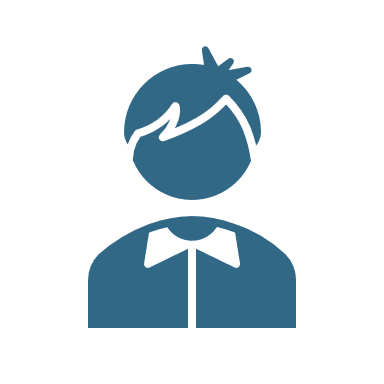 [Speaker Notes: Physical and sexual abuse, witnessing DV, childhood maltreatment - Diabetes Communion  an individual’s motivation for love, belonging, nurturance, friendship and intimacy.]
1.2 Reflecting on a better life
False dawns narrative; achievement; upwards trajectory
“When I got approached to play as a striker…this was probably one of the only time that something positive, could’ve maintained positive, because all those other moments and situations have ended up pure shit.”  (Shaun)
1.3 The influence of peers
Regretfully influenced; criminal behaviour; violence; self-harm
“I was kinda at an Emo stage with two of my mates… everyone seemed to be doing it really, just like cutting wrists and that, nothing particularly bad, it just looked cool, but I thought I’d take it one further, so I just fully stuck a kitchen blade into my arm. “ (Shaun)
Beginning: Making sense of a traumatic childhood
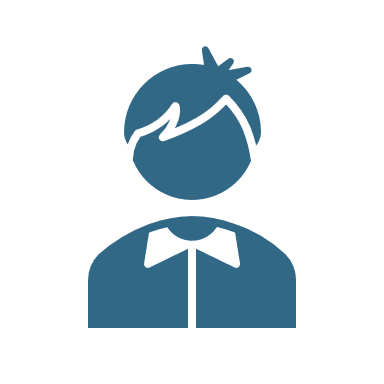 [Speaker Notes: Participants were thankful of their past, because it made them the person they are today.]
Middle: Exploring challenges during late adolescence
2.1 Striving for agency
Responsibility; individuality; breaking away from family
“Living with my care family I didn’t get to do anything I wanted, I couldn’t look or dress the way I wanted, I always had to be bald and wear glasses…As soon as I started living there [supported housing] I started changing the way I looked, the way I acted” (Shaun)
Power; self-mastery; showcasing strength
“He [stepfather] tried to grab me by like my neck and he’s like pinning me down on the sofa … at the back of the sofa I had these like carbon gloves like motorbike gloves and I just remember I put them on and hit him twice and I just remember him like falling onto the sofa… So, in the whole, wider situation, like when he’d rag me about, I just felt like I won.” (Ben)
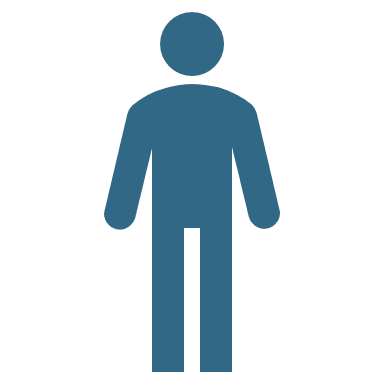 2.2 The highs and lows of communion
Communion; togetherness; overwhelmed; toxic
“I loved the girl, I definitely knew that I loved her, I loved no one how I loved her but then I knew deep down I had to get away from it because I just knew it was going to get worse and worse… I was just too in love, I fell so deep in love with her, too in love and too soon.” (Ben)
2.3 The self as a protector
Justified violence; defend weaker others; positive view of self
“The man tried hitting my mrs. Orrr, listen, I swear to ya, awh the bang I gave him miss, he was snoring, he was snoring [laughs] he was like this in the flat [makes snoring noise] he was snoring. I hit him, I give it him, I couldn’t not. “ (Ethan)
Middle: Exploring challenges during late adolescence
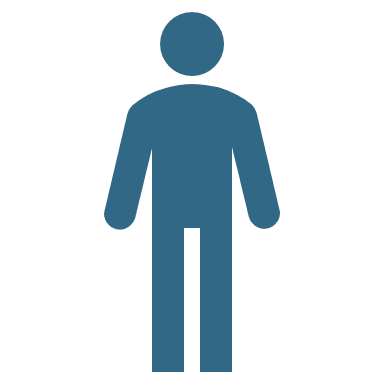 [Speaker Notes: Made sense of these elements in their life as being crucial to their development of self-harm and violence. 
In particular the men made sense of their self-harming behaviours as a way to release emotions such as sadness and despair, which was often subsequent to relationships breakdowns. Violence on the other hand was made sense through participant’s endorsing a protector identity, so they sought to protect loved ones both physically and socially, through defending their honour etc. They would frame their narratives in a way that represented their violence as necessary to protect weaker others, so they maintained and projected a positive view of the self.]
End: Present me vs possible future me
3.1 Grappling with the ‘present self’
Selfhood in turmoil; existential crisis; dislocation of self
“They [CJS] ripped me away from the whole set up I had in my life, they’ve stripped me of everything I had in my life. I’ve lost everything I had because of me being in here, I don’t even know who I am anymore.” (Shaun)
A self that met the needs of the environment
“He [prison resident] hit me first but I have to fight back otherwise he’d have battered me, I’d have looked a right dick and more people would’ve tried battering me probably because I’d look like an easy target.” (Brendon)
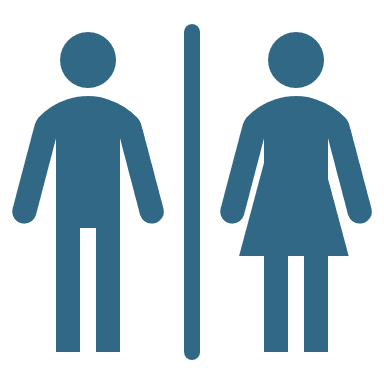 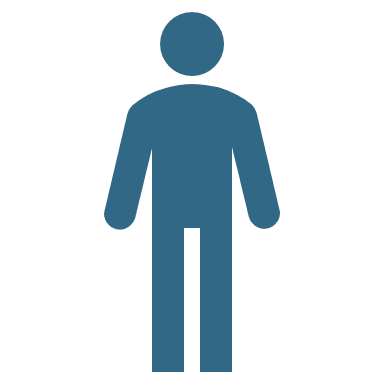 [Speaker Notes: So for example two men, compared their old self, who they considered thriving in the community to being a nobody now.]
3.2 Custodial dual harm
Express frustration; harm self instead of others; control
“You know if a screw pisses me off and they’re at my door, I’ll whack my door towards them, … because if I don’t hit my door, I’ll hit them … Coz if I hit a person then I’m gonna get into trouble but if I hit a door then I’m not. “ (Ethan)
3.3 Hopeful for the ‘future self’
Prison as a turning point; positive identity; generativity
“I always said one day I’d end up in a wooden box or in jail because of the stuff I got up to … I’ve always said karma will come back around and bite me in the arse…I just feel this sentence has changed me because when I get out I’m gonna go out and stick with my family now, try and get a job.” (Brendon)
End: Present me vs possible future me
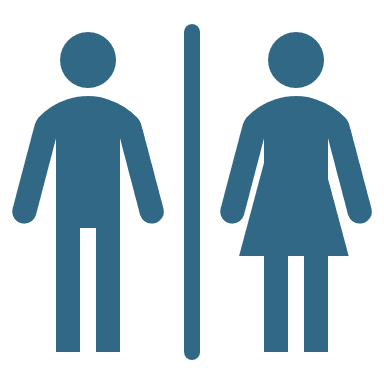 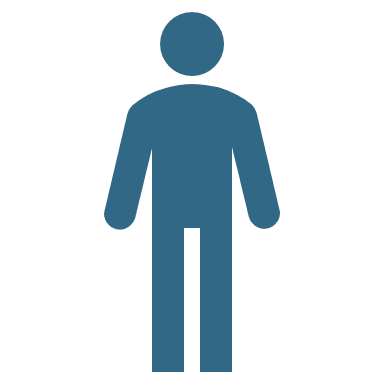 [Speaker Notes: In terms of custodial dual harm, self-harm in particular was a way of gaining control within an otherwise restricted environment. So individuals made sense of their behaviours by saying that engagement in more costly behaviours is needed because less costly methods, such as verbal communication does not get their point across. And that actually the men feel like they almost have to engage in those behaviours, to them get on an ACCT and receive the help and support they require.
And SH and VIO can both be a means in which individual’s can manage their identity within prison. If individuals are struggling to regulate their emotions, SH can be private and therefore allows individuals a sense of release whilst other’s having to see their pain or suffering. And violence on the other hand can be to exert a position of power and masculinity to almost maintain face and avoid future victimisation
Others however considered prison as a turning point and narrated stories of redemption in that they first perceived prison as their biggest regret though actually they now see it as a gift that saved their life]
Important to consider life course, which may include childhood trauma
A theme which underpinned all participants’ narratives
Care & compassion is needed
Methodologically, this research highlighted the importance of individual voice, and the benefit of exploring personal narratives as a way to understand behaviours
Behaviourally versatile to meet environmental, personal and emotional demands
IMPLICATIONS
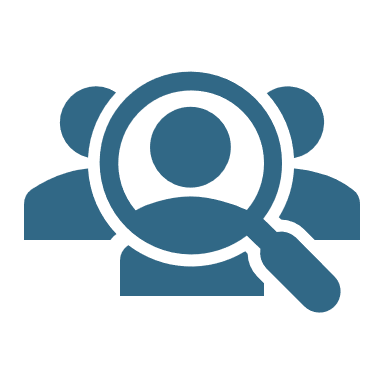 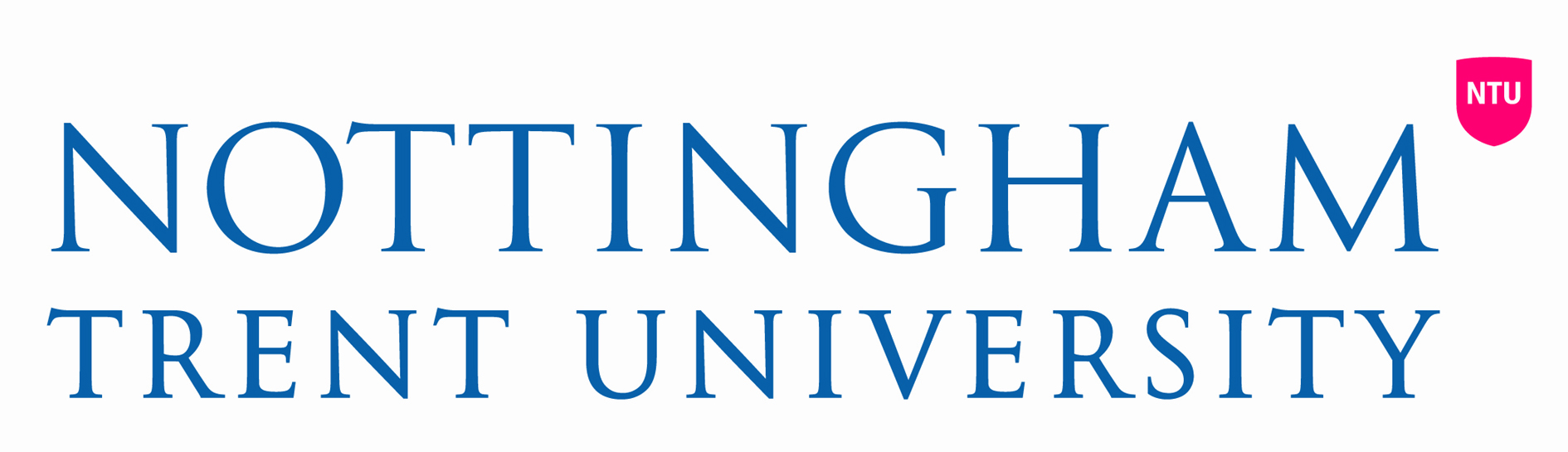 Thank you for listening; Any questions?
*Special thanks to HMPPS for facilitating the research and to the young men who participated
SOCAMRU
Sex Offences, Crime and Misconduct Research Unit
@LVThurston
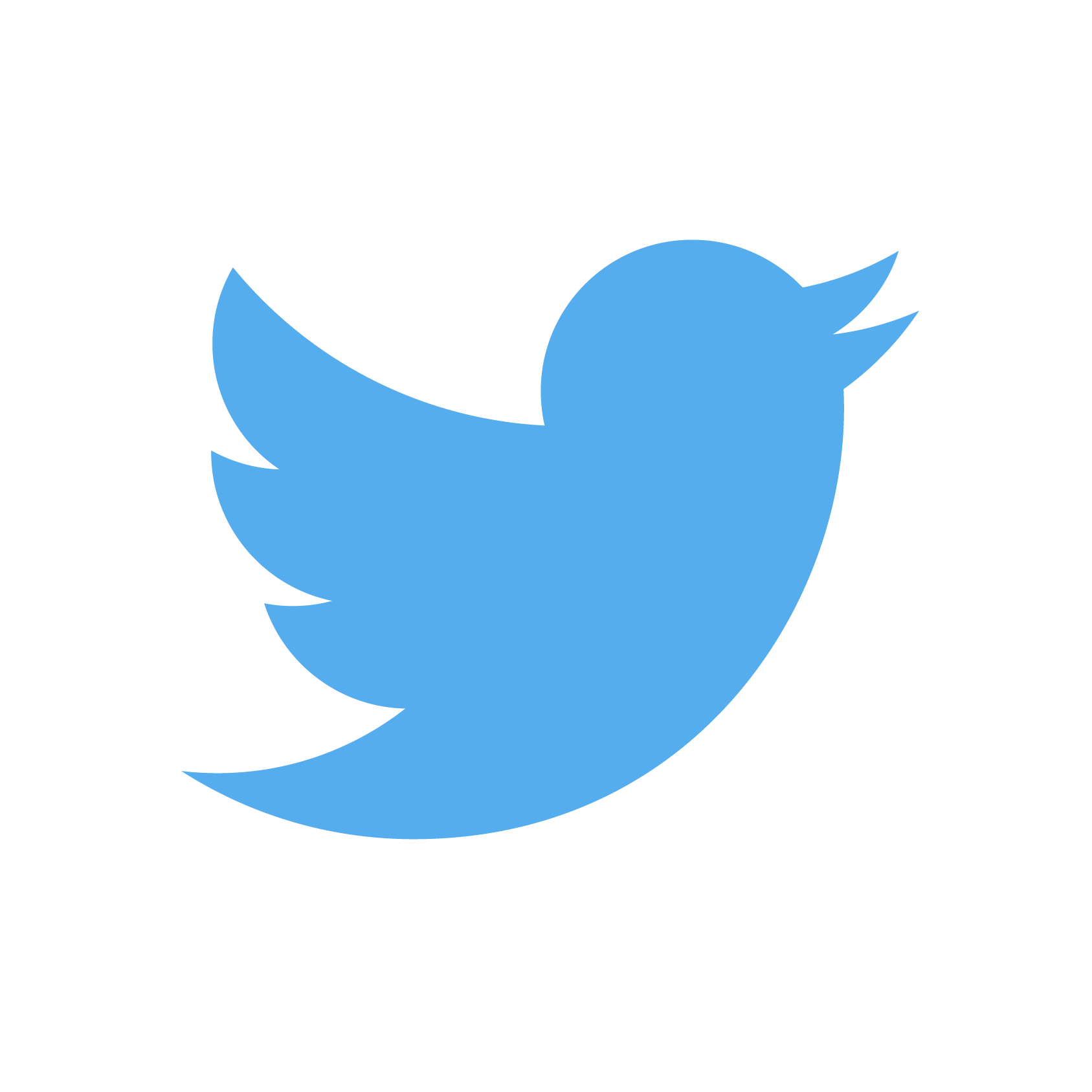 email: lindsay.thurston02@ntu.ac.uk